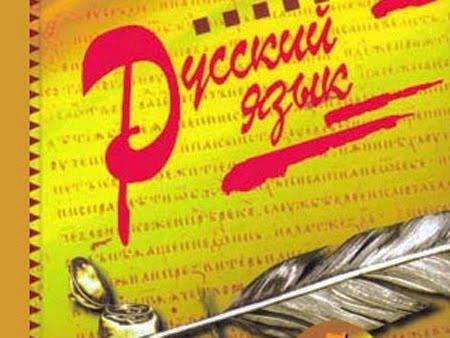 .
Русский язык
Тема: « Имя существительное»
Подготовила учитель 3 класса МБОУ 
« Лесогорская СОШ» Комкова Л.Н.
Автор: Явонова Н. А.
Учитель начальных классов
ГБОУ СОШ п.г.т. Осинки
Тт
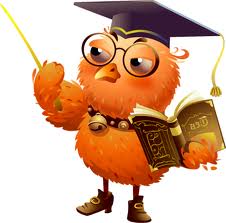 Лежать, вечерний, трава, лететь, светает, зеленые, лиса, поля, спортивная.
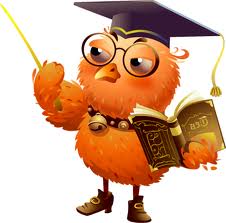 Найдите лишнее слово
Снегопад, корова, нефть, собака, голубой.
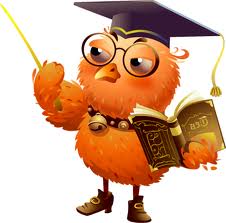 Имя существительное - часть речи, которая называет
 предметы, действия, исторические события, 
явления природы, общественные явления, вещества,
географические названия и др.
 отвечает на вопрос Кто? или Что?
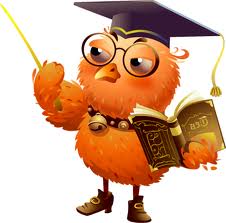 Имена существительные -
бывают собственные и нарицательные, одушевленные и 
неодушевленные, единственного числа и множественного.
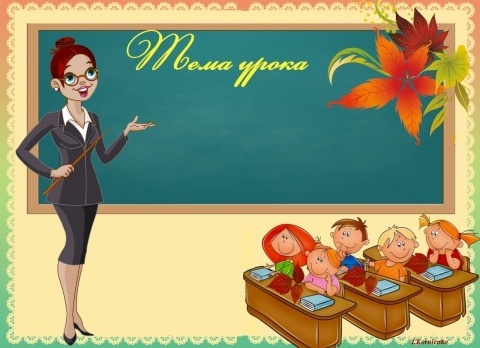 Имя существительное
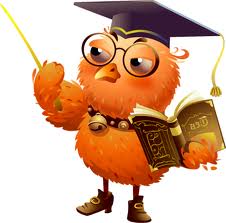 Распределите  данные слова на две группы:
слова, обозначающие одушевленные предметы;
слова, обозначающие неодушевленные предметы.
Шофёр, ветеран, плакат, катер, маляр, трамвай, трактор, ученик, сахар,  учительница, пшеница,        юноша.
Проверка
шофёр
     ветеран
     маляр
     ученик
     учительница
     юноша
плакат
        катер
        трамвай
        трактор
        сахар
        пшеница
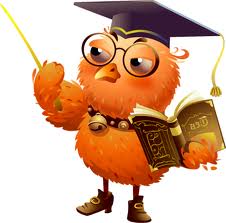 Выпишите в левую колонку имена
 собственные, а в правую – нарицательные. 
Будьте внимательны!

    Ярославль, город, Днепр,   река,  Байкал,   озеро,  писатель, собака,   Жучка,      планета, Марс.
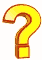 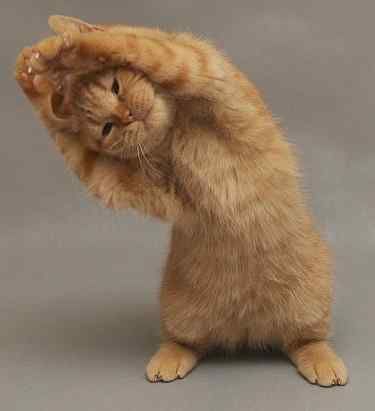 Физкультминутка

Раз- поднялись, подтянулись.
Два- согнулись, разогнулись.
Три – в ладоши три хлопка,
    Головою три кивка.
  На четыре- руки шире.
  Пять – руками помахать.
 Шесть – за парту тихо сесть.
Проверка
Ярославль,                           город,
Днепр,                                   река,
Байкал,                                  озеро,
Максим Горький,                 писатель,
Жучка,                                    собака,
Марс,                                     планета.
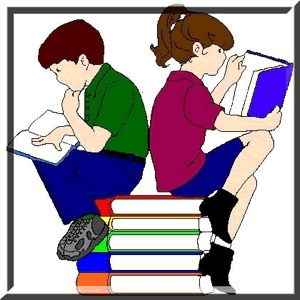 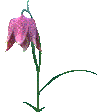 Домашнее задание.

Упр. 96 (с. 56).
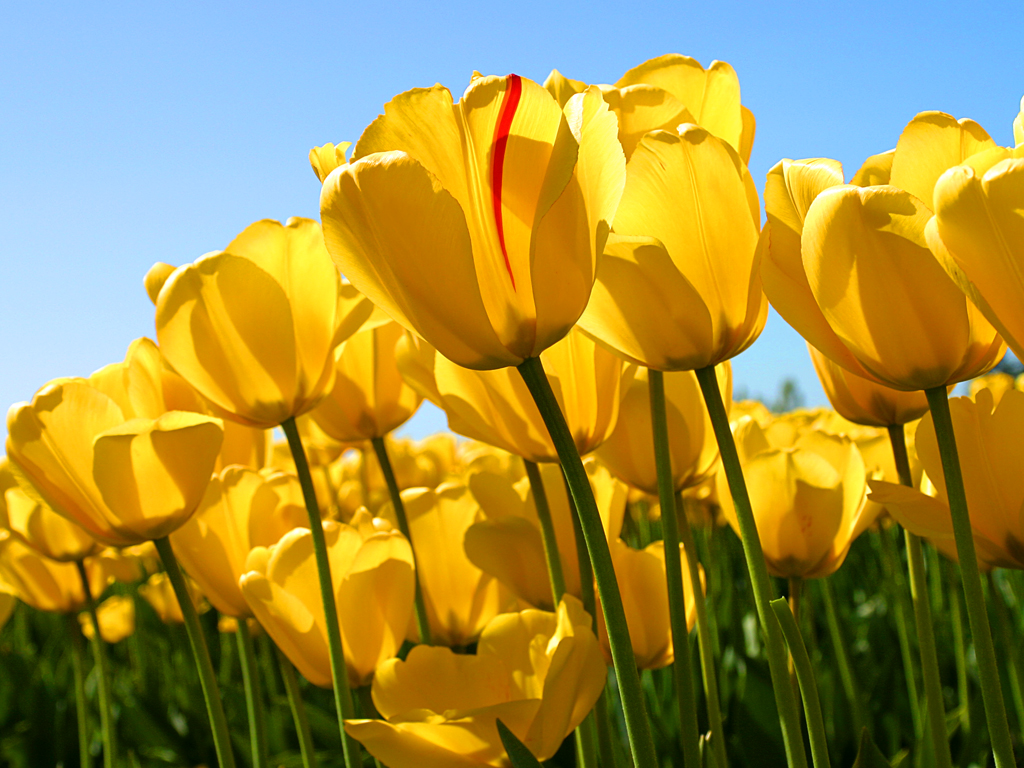 Спасибо за внимание
Молодцы!
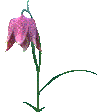